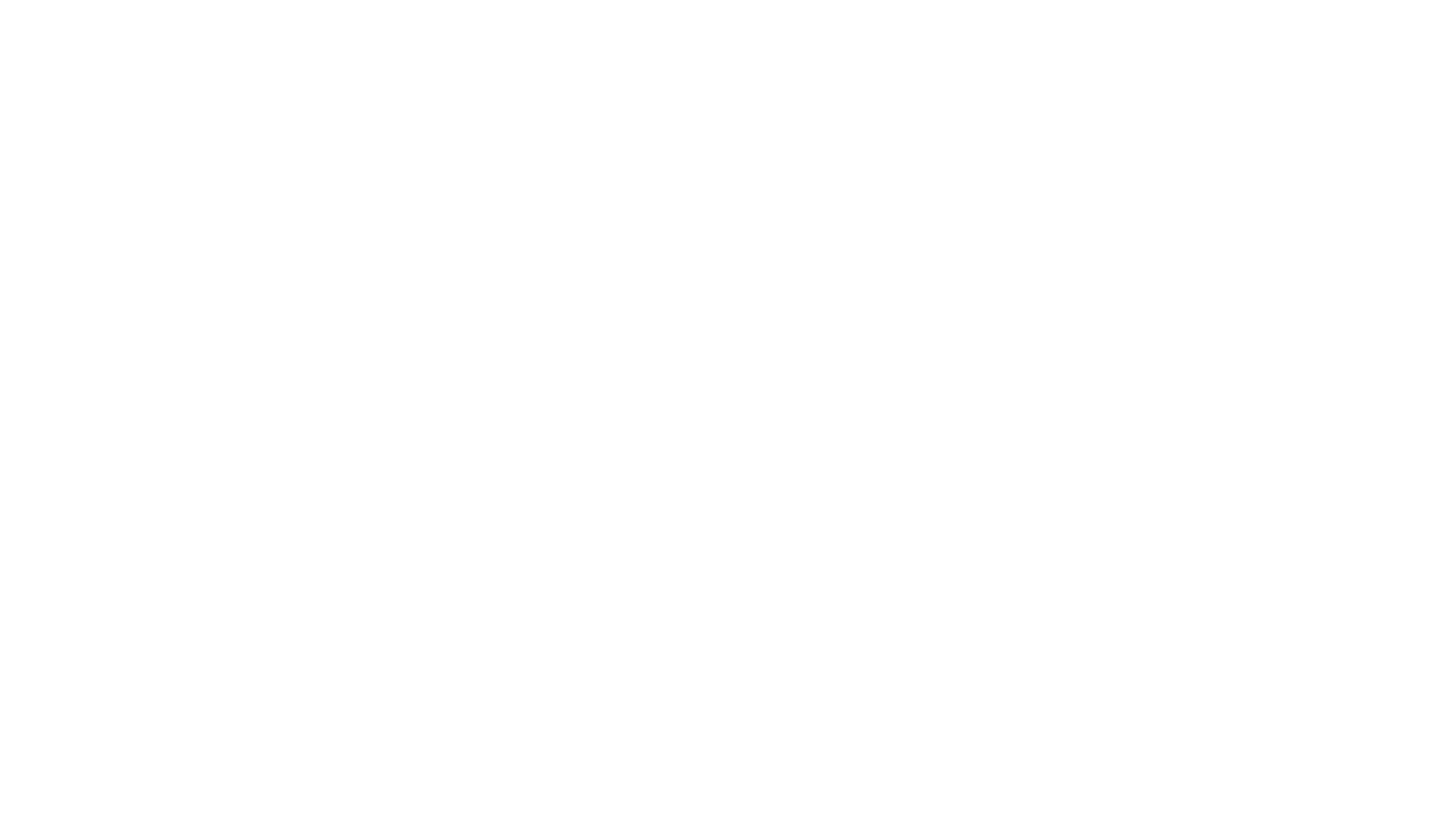 Kwaliteitszorg
Waar denk je aan bij Kwaliteitszorg?
www.menti.com
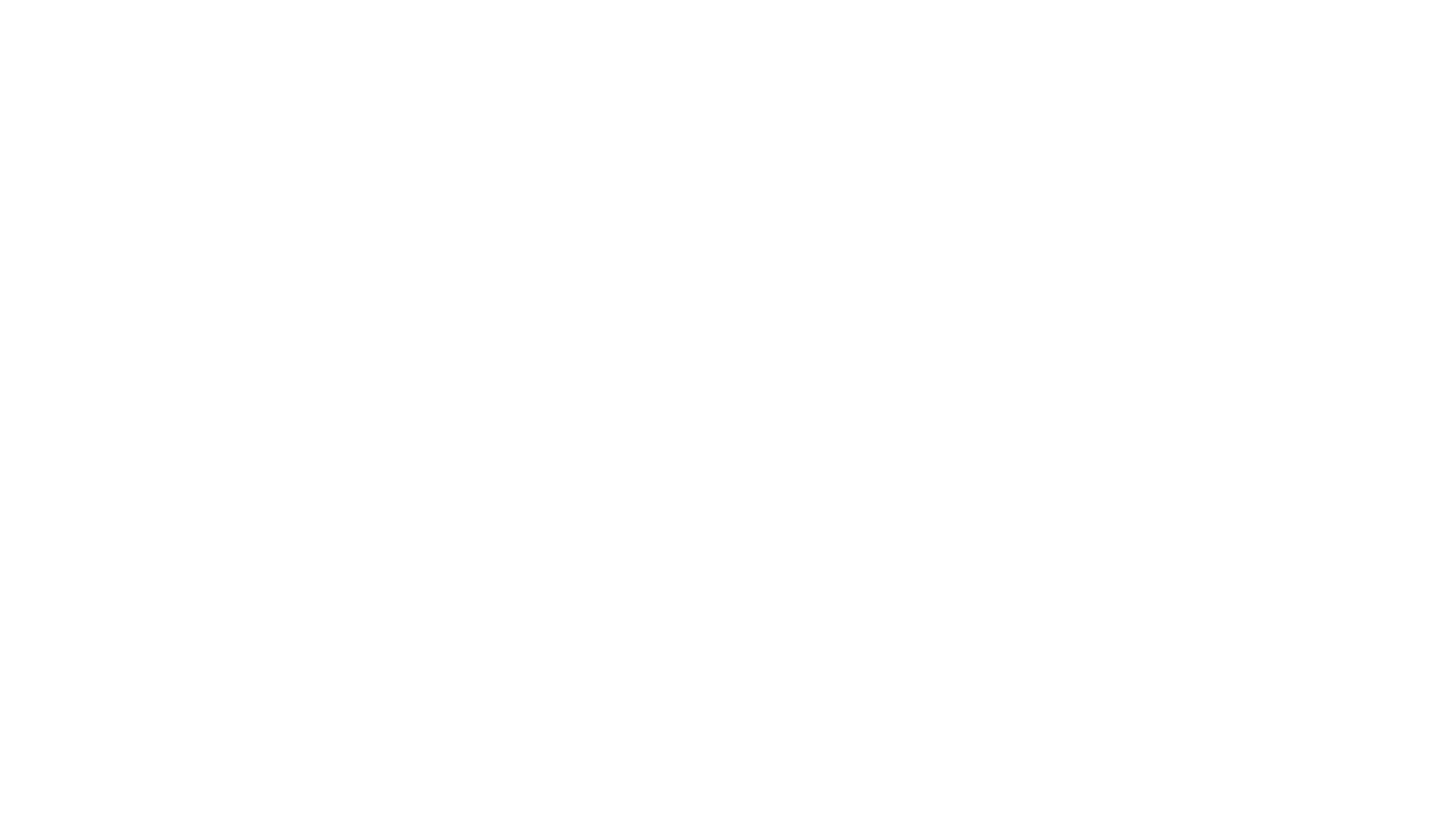 Werken aan kwaliteit en deskundigheid
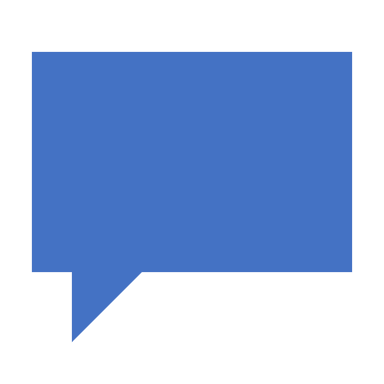 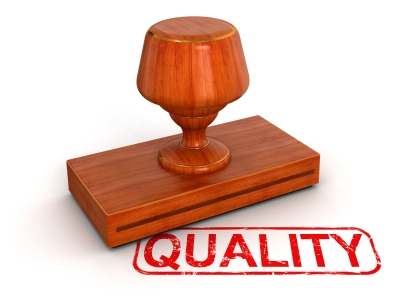 Exameneenheid F PBSD 
B1-K2-W2 Werkt aan bevorderen en bewaken van kwaliteitszorg

Exameneenheid H PBGZ
B1-K2-W2 Werkt aan bevorderen en bewaken van kwaliteitszorg

Exameneenheid E SMD
B1-K2-W2 Werkt aan bevorderen en bewaken van kwaliteitszorg
Kwaliteitszorg
Geschiedenis van Kwaliteitszorg
Waar komt kwaliteitszorg vandaan?
De Kwaliteitswet Zorginstellingen (onderdeel v/h gezondheidsrecht) is in 1996 ontstaan.
De wet verplichtte instellingen in Nederland om verantwoorde zorg te bieden en de kwaliteit van de zorg systematisch te bewaken, beheersen en verbeteren.
De wet is vervallen per 1 januari 2016 en vervangen door de Wet kwaliteit, klachten en geschillen zorg.
Daarin heeft de overheid wettelijk vastgelegd wat goede zorg precies inhoudt. En wat er moet gebeuren als mensen een klacht hebben over de zorg.
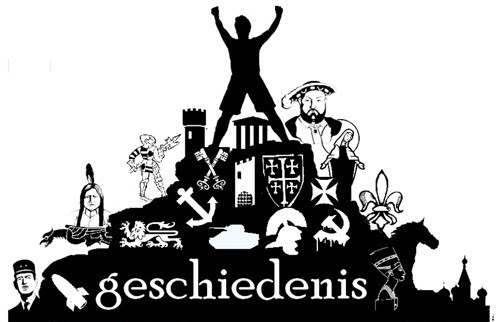 Terminologie
MVO Maatschappelijk Verantwoord Ondernemen 
NEN-7510
Diverse BRL’s.

De overheid schept de wettelijke kaders 
Hiervoor is in 2001 de stichting Harmonisatie Kwaliteitsbeoordelingin de Zorgsector (HKZ)
De HKZ is een branchespecifieke norm, gebaseerd op de ISO 9001-norm.
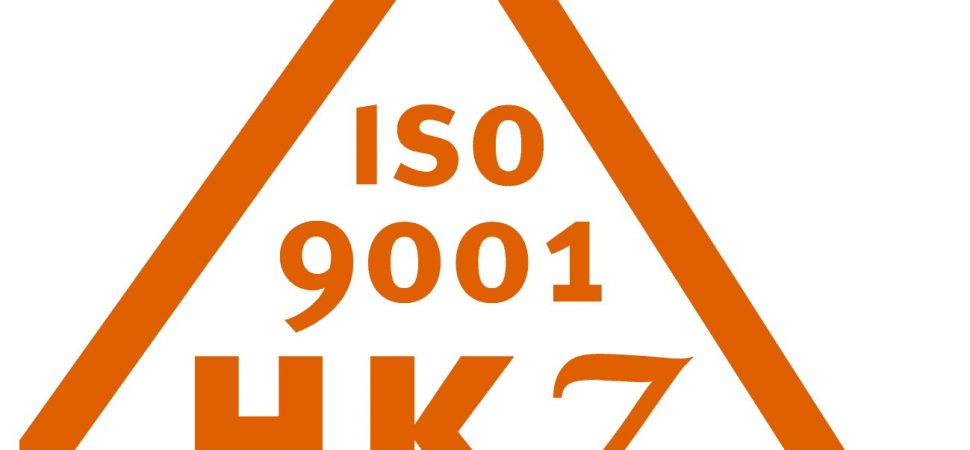 https://www.pitchparrot.com/portfolio-animaties/cartoon/hkz-nen
https://youtu.be/S9IK72X8_Rk
https://www.youtube.com/watch?v=_zQbK1x9teg 
Https://www.dig050.com/over-stichting-dig050 
https://www.lentis.nl/over-lentis/kwaliteit-van-zorg/
https://www.igj.nl/actueel/nieuws/2019/09/20/lentis-kliniek-groningen-voldoet-niet-aan-tweede-deel-aanwijzing
Wat is ISO 9001 – 2015?
ISO 9001- 2015 is een internationale norm gericht op het beheersen van processen en het inrichten van een effectief managementsysteem. 
Organisaties die in voldoende mate voldoen aan de eisen uit deze norm, mogen zich ISO-gecertificeerd noemen. Het certificaat heeft betrekking op het managementsysteem; het is geen productkenmerk zoals een Kema-keur.
Veel organisaties zien op tegen het behalen van het ISO-certificaat. Certificering zou bureaucratie en veel papierwerk met zich meebrengen. 
Ook het registeren van allerlei zaken wordt als een belasting gezien. Toch heeft het ISO-certificaat veel voordelen en zijn de nadelen zelf voor een groot deel te beperken.
De voordelen
Systematische aandacht voor procesbeheersing, resultaatgericht management
Andere ogen kijken naar uw organisatie
Voorkomen van “bedrijfsblindheid”
Het ISO-certificaat kan een vereiste zijn bij offertes en aanbestedingen of om toe te treden tot brancheorganisaties.
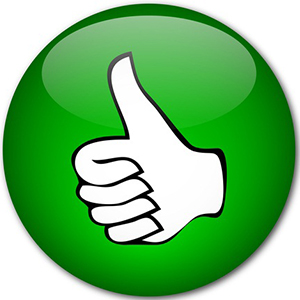 Normeisen
De doeltreffendheid van het managementsysteem
Het beheersen van processen en productkwaliteit
Beheer van documenten en registraties
Klachtenafhandeling.
Taken, verantwoordelijkheden en bevoegdheden in de organisatie
Verkopen: bekendheid met klantenwensen, offertes
Leveren van goederen en diensten
Meten van klanttevredenheid.
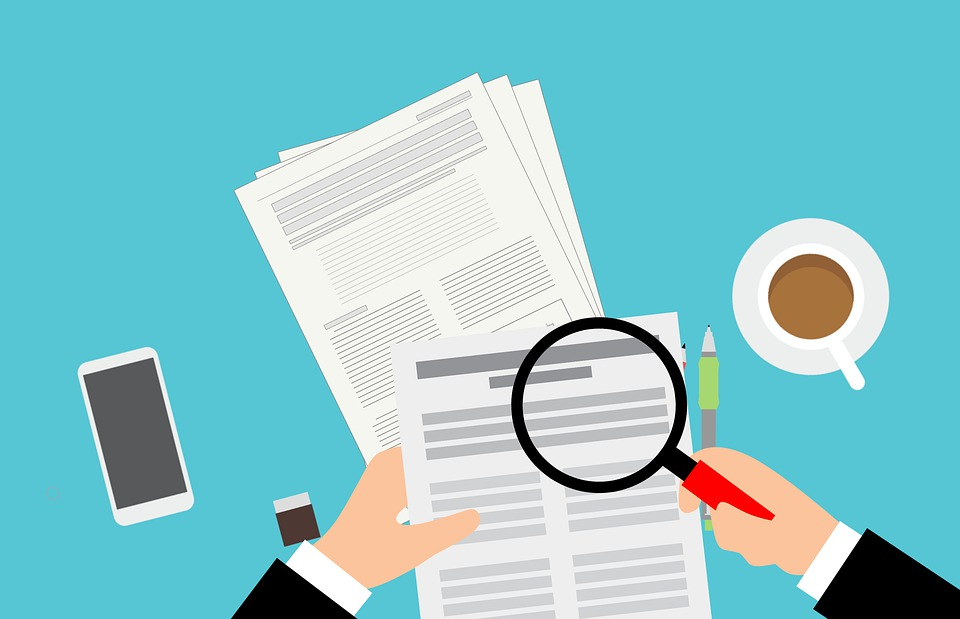 Wat kunnen jullie vinden m.b.t. kwaliteitszorg in de sector Maatschappelijke Zorg?
Beschrijf kort 2 voorbeelden en lever deze in via Itslearning